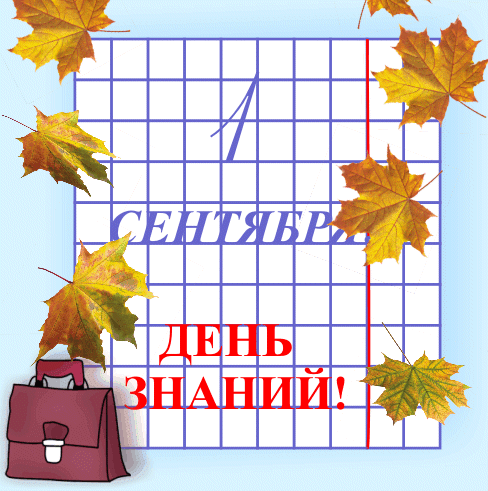 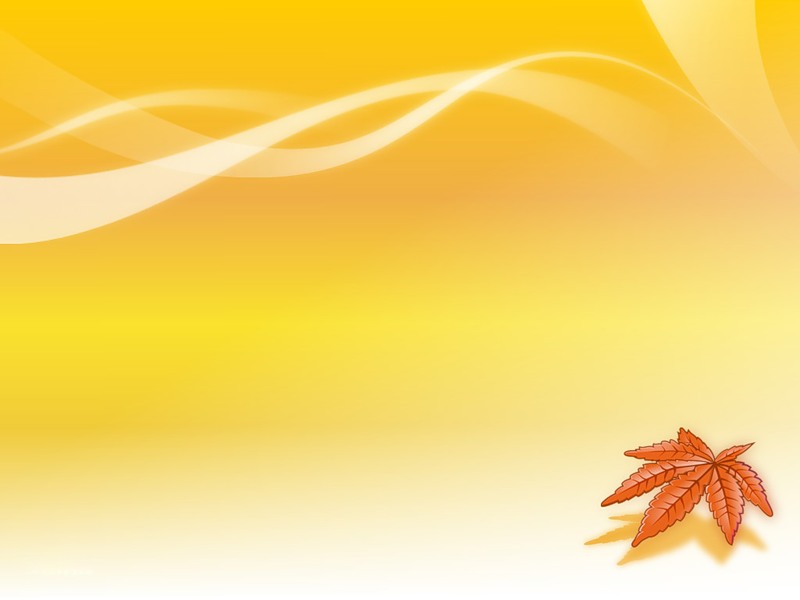 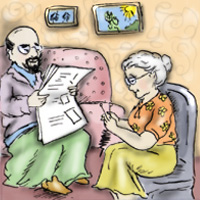 Кто на кухне с поварёшкойУ плиты всегда стоит,Кто нам штопает одёжку,Пылесосом кто гудит?
Кто на свете всех вкуснееПирожки всегда печёт,Даже папы кто главнееИ кому в семье почёт?
С кем же я ходил на пруд?
Там у нас рыбалка,
Только рыбы не клюют,
Что, конечно, жалко!
Дня четыре или пять
Не приносим рыбы…
Скажет бабушка опять: 
«И на том спасибо»!
(бабушка)
(дедушка)
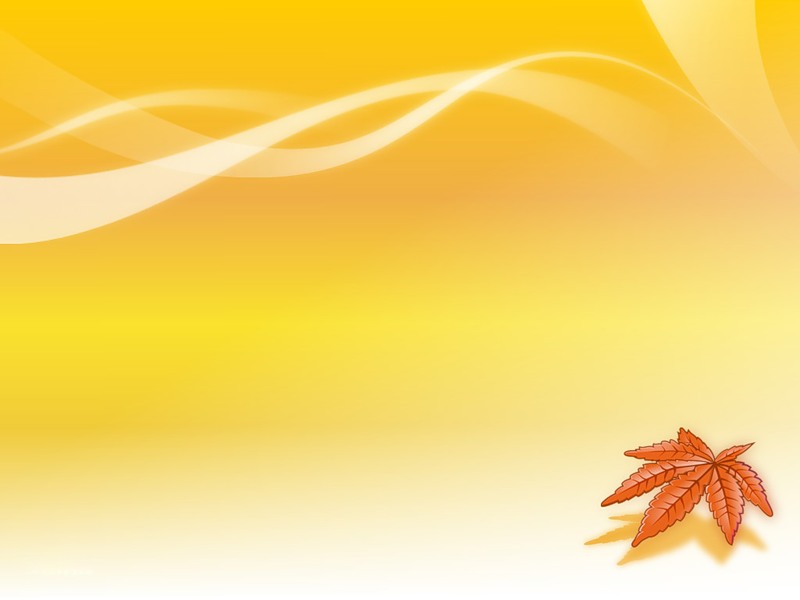 Кто любовью согревает,Всё на свете успевает,
Даже поиграть чуток?Кто тебя всегда утешет,И умоет, и причешет, Кто заботится о вас,Hе смыкая ночью глаз?
Он всё может, всё умеет,
Всех храбрее и сильнее,
Штанга для него как вата,
Ну, конечно, это - …
папа
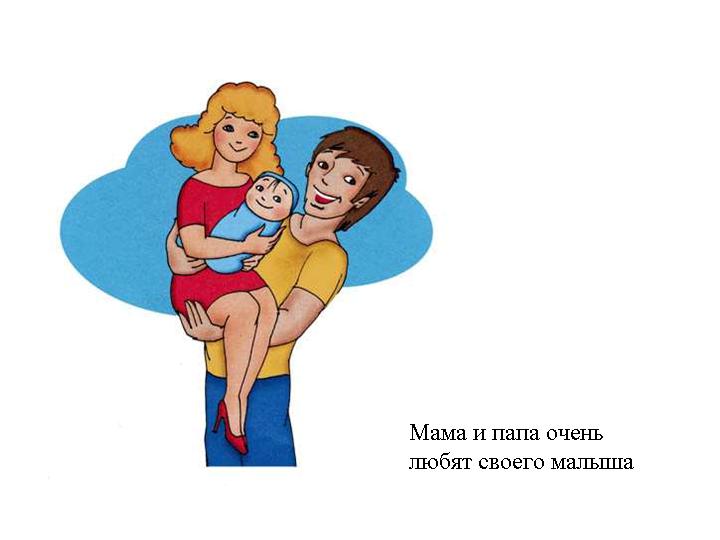 мама
Это маленькое, пищащее, доставляющее много хлопот существо, но его очень любят…
ребёнок
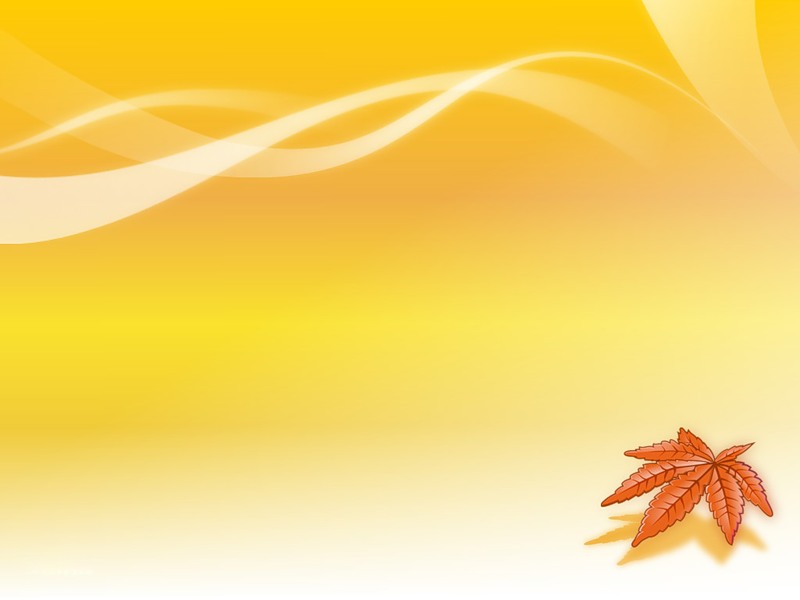 Семья
и  
семейные  ценности
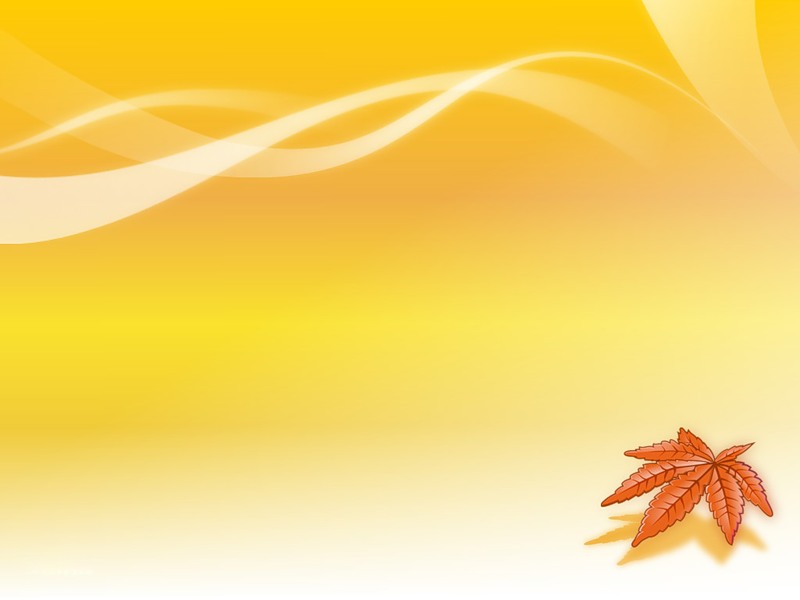 "Семья - это та среда,
где человек должен учиться творить добро".
В. Сухомлинский
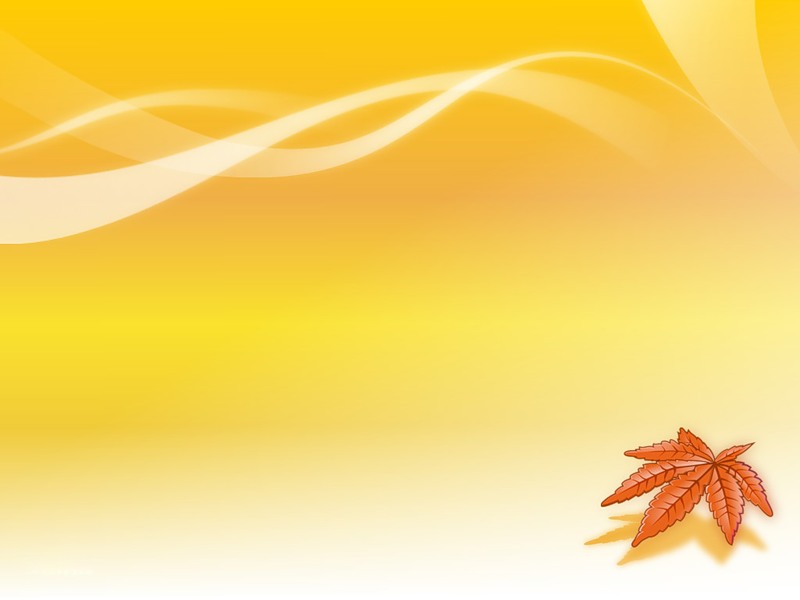 Что такое семья?
Какая семья называется счастливой?
Что такое семейные ценности?
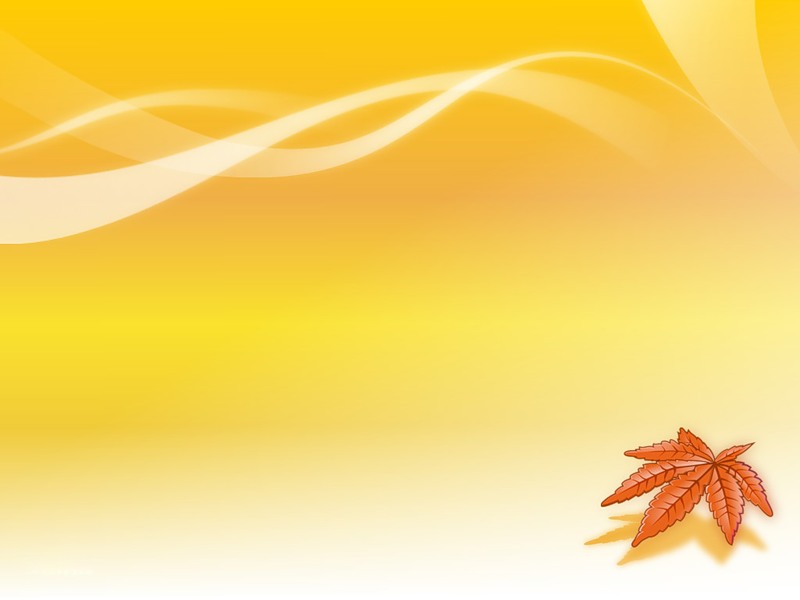 Что такое семья?
«Семья – группа живущих вместе 

близких родственников».


			(Толковый  словарь 
			С.И. Ожегова и Н.Ю. Шведовой)
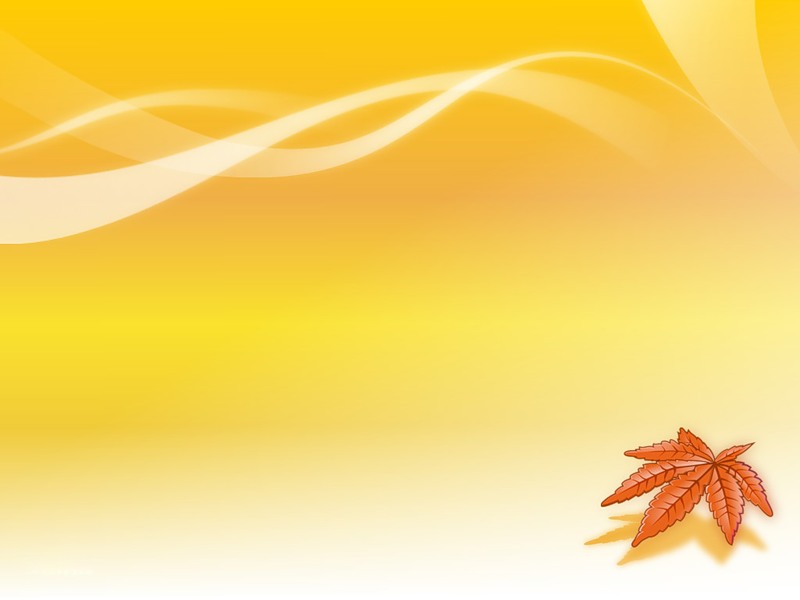 Что такое семейные ценности?
Это общие интересы всей семьи: это любовь, верность, доверие, уважение, понимание, дом, дети. 
Семейные ценности 
не передаются по наследству; 
их нельзя купить, а можно только беречь.
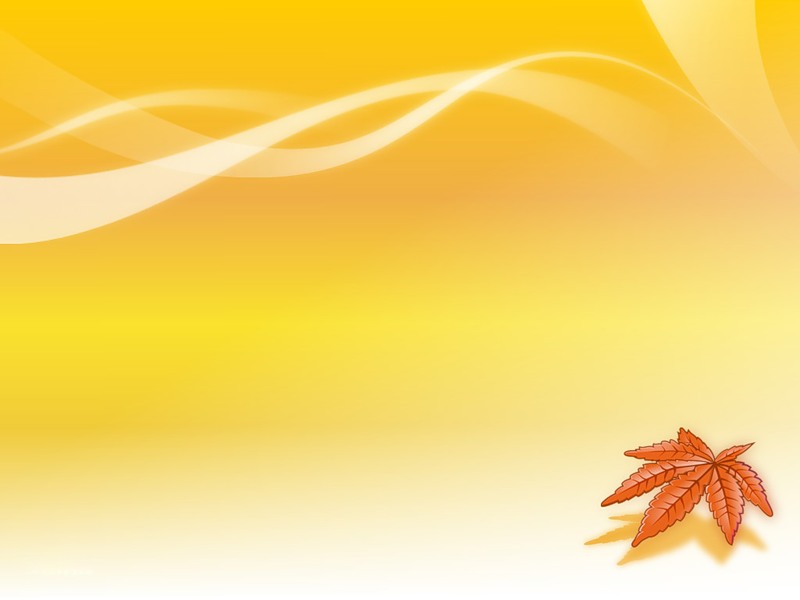 Ненависть
Дружба
Болезнь
Ссора
Любовь
Вражда
Здоровье
Добро
Счастье
Уют
Согласие
Чистота
Спокойствие
Грубость
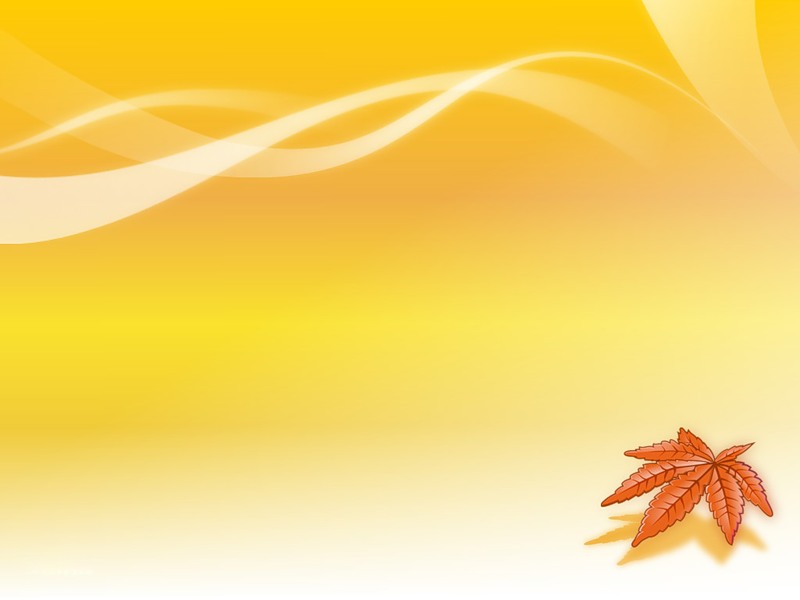 Закончи  пословицу
нет
Где любовь да совет, там и горя … 
Где мир и лад, не нужен и … 
Лучший клад, когда в семье … 
В гостях хорошо, а дома … 
В своём доме и стены … 
В семье разлад, так и дому … 
Доброе братство лучше … 
Вся семья вместе, …
клад
лад
лучше
помогают
не рад
богатства
так и душа на месте
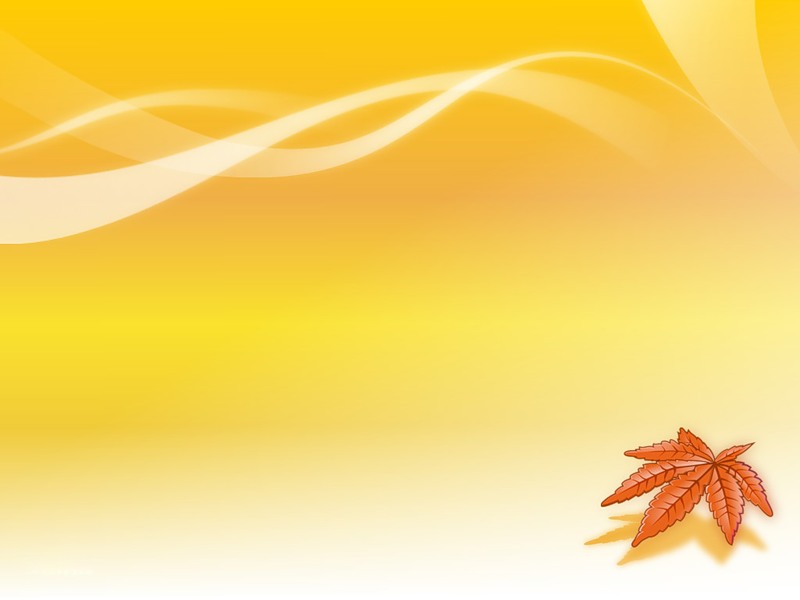 И в шутку и всерьёз
1. Какое выражение стало символом большой семьи:
а) Трое в лодке;
б) Четверо за компьютером;
в) Пятеро в ванной;
г) Семеро по лавкам.

2. Есть буквенная семья, в которой, согласно многочисленным стихам, 
«33 родных сестрицы». Что это за семья?
алфавит
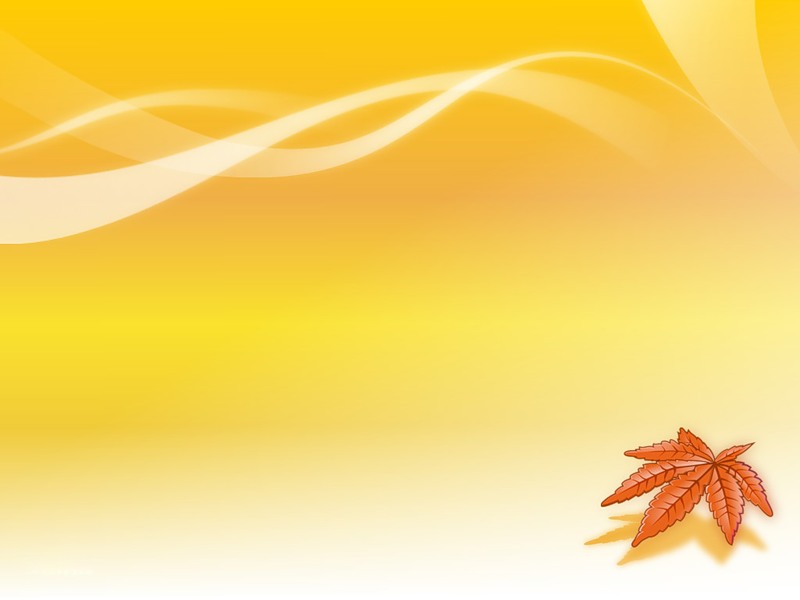 3. Цветок – символ семьи.
 
4. Какое растение олицетворяет собой одновременно и родного, и приёмного родственника?


5. О какой русской игрушке эта цитата: «Она олицетворяет идею крепкой семьи, достатка, продолжения рода, несёт в себе идею единства»?
ромашка
мать-и-мачеха
о матрёшке
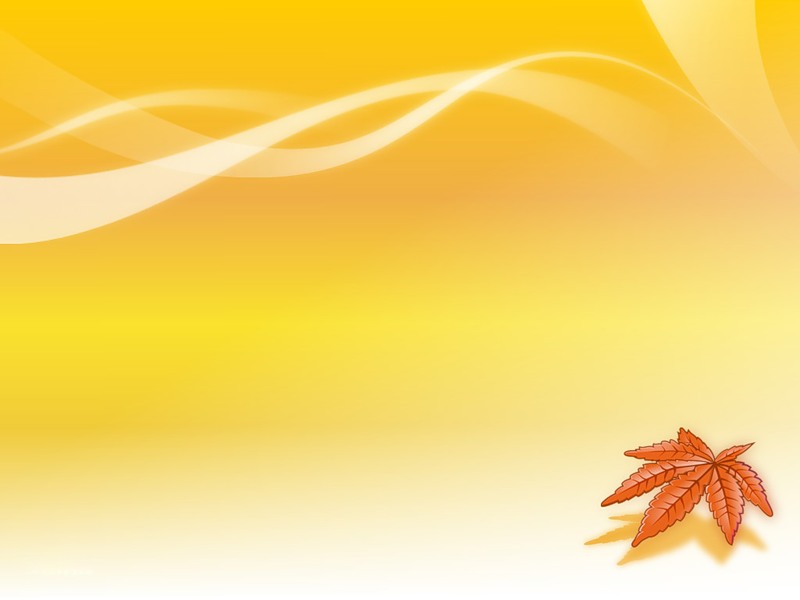 6. Как звучит русская «фруктовая» пословица о том, кто унаследовал плохое, неблаговидное поведение от отца или матери?


7. Какую погоду не в силах предсказать синоптики?

8. На Руси, когда вся семья собиралась за новогодним столом, дети связывали ножки стола лыковой верёвкой. Что символизировал этот новогодний обычай?
«Яблоко от яблони недалеко падает»
в доме
это означало, что семья в наступающем году будет крепкой и не должна разлучаться
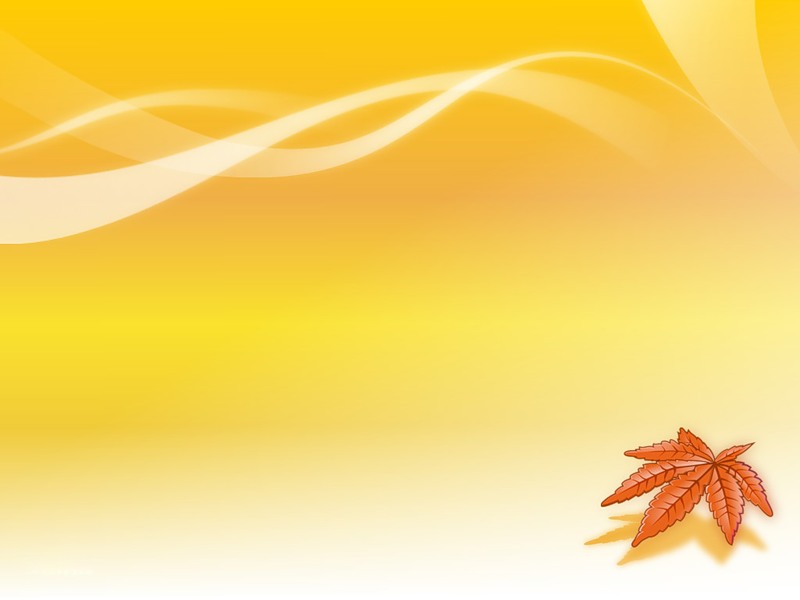 Что на свете всего дороже?
Семья.
А что значит семья?
Это – семь я.
Без чего не может быть она?
Без папы, мамы и меня.
А чем же скреплена она?
Любовью, заботой и теплом.
Ведь все мы связаны семьёй.
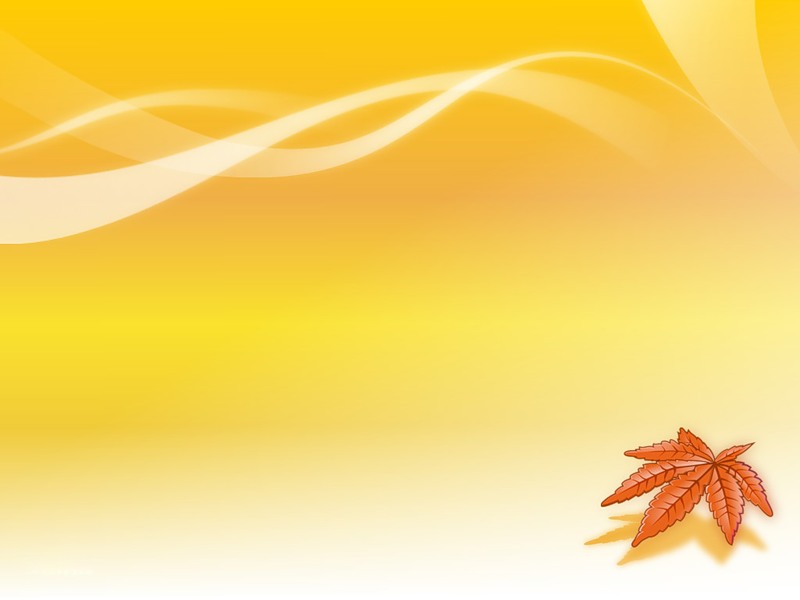 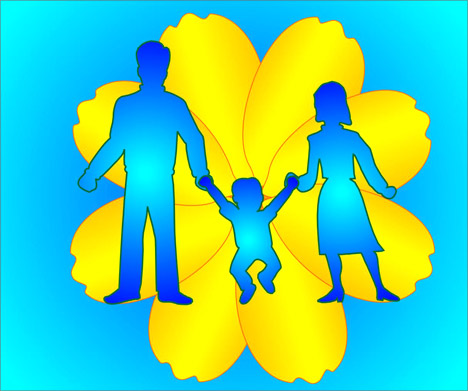 Пусть всё это только игра,
Но ею сказать мы хотели:
Великое чудо семья!
Нет в жизни важнее цели!
Храните её! Берегите!
ПАМЯТКА1.Свято храни честь своей семьи. - Будь внимательным и чутким, всегда готовым прийти на помощь членам своей семьи. - Подари родителям радость.2.Умей найти и выполнить дело на пользу и радость членам своей семьи.3.Жизнь – это дорога, полная испытаний, будь готов с честью пройти их.